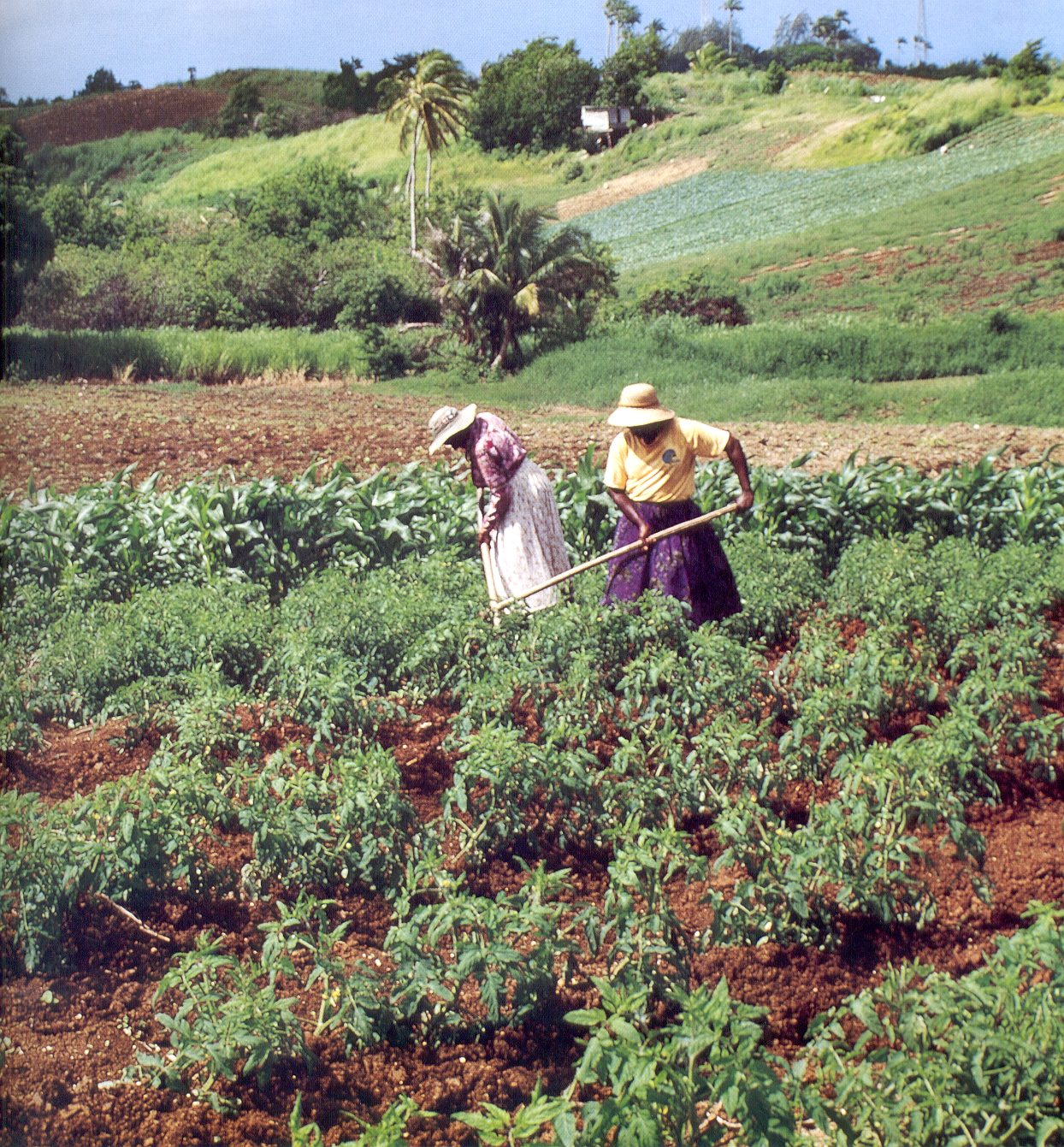 IB Geography
What is a Geographer?
In small groups try and come up with a description of what a Geographer is…

Have a look at a newspaper and see if you can highlight any articles that you think might be of interest to a Geographer – why?
“The purpose of geography is to provide 'a view of the whole' earth by mapping the location of places." - Ptolemy, 150 CE
"Synthesizing discipline to connect the general with the special through measurement, mapping, and a regional emphasis." - Alexander von Humboldt, 1845
"Man in society and local variations in environment." - Halford Mackinder, 1887
"How environment apparently controls human behavior." - Ellen Semple, c. 1911
"Study of human ecology; adjustment of man to natural surroundings." - Harland Barrows, 1923
"The science concerned with the formulation of the laws governing the spatial distribution of certain features on the surface of the earth." - Fred Schaefer, 1953
"To provide accurate, orderly, and rational description and interpretation of the variable character of the earth surface." - Richard Hartshorne, 1959
"Geography is both science and art" - H.C. Darby, 1962
"To understand the earth as the world of man" - J.O.M. Broek, 1965
"Geography is fundamentally the regional or chorological science of the surface of the earth." - Robert E. Dickinson, 1969
"Study of variations in phenomena from place to place." - Holt-Jensen, 1980
"...concerned with the locational or spatial variation in both physical and human phenomena at the earth's surface" - Martin Kenzer, 1989
"Geography is the study of earth as the home of people" - Yi-Fu Tuan, 1991
"Geography is the study of the patterns and processes of human (built) and environmental (natural) landscapes, where landscapes comprise real (objective) and perceived (subjective) space." - Gregg Wassmansdorf, 1995
Views of the world famous Miss Wood
I believe that a Geographer studies patterns and relationships between humans and how they are interrelated to the physical aspects of the environment. The study encompasses many disciplines as there are social, economic and political factors which affect these relationships.
Part 1: Core theme—patterns and change (SL/HL)
There are 4 compulsory topics in this core theme …………….
1. Populations in transition
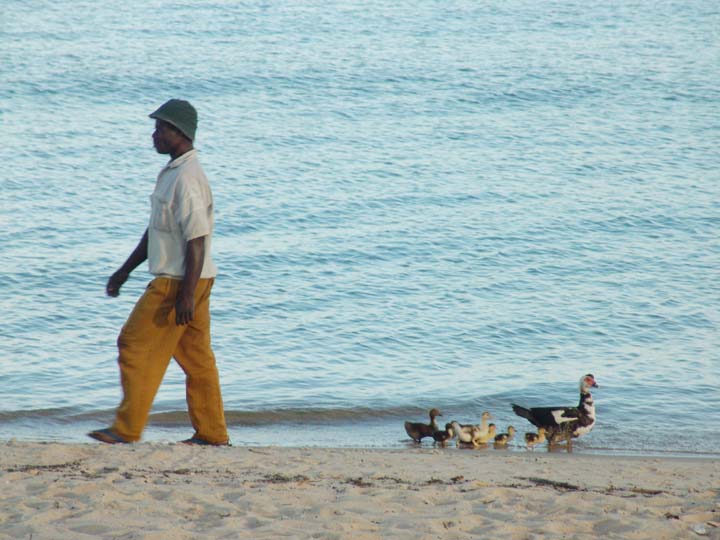 What types of transition might populations be going through?
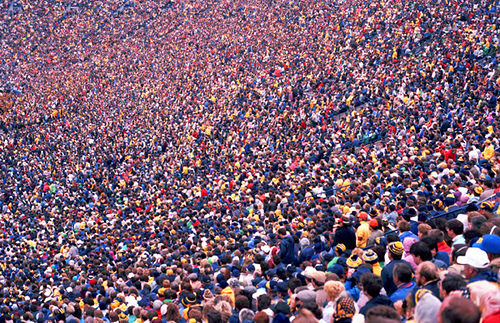 What changes might there be in population patterns.
Globally
Regionally
Nationally
Locally
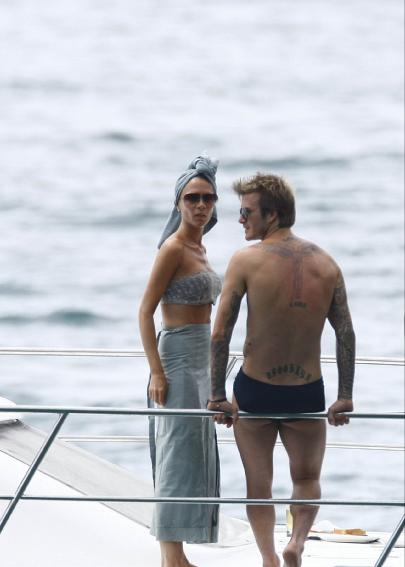 Disparities in wealth and development
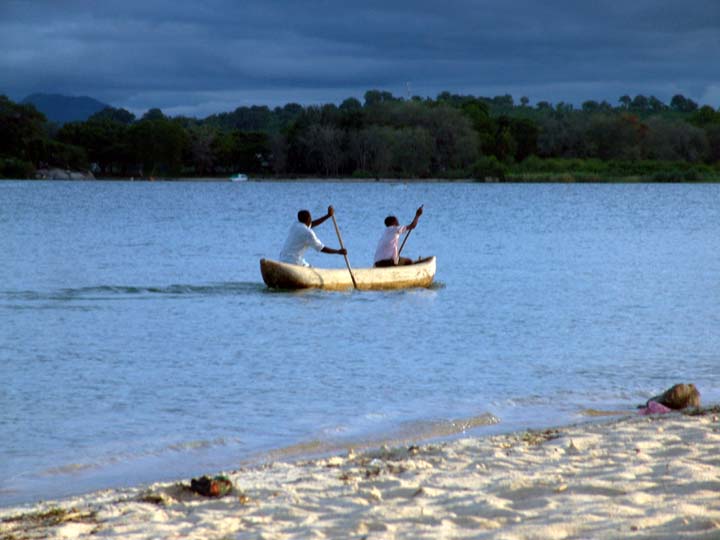 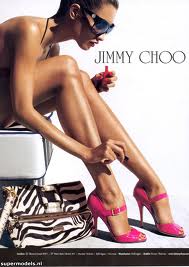 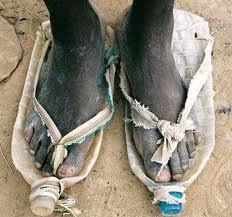 How can we measure differences in Wealth and Development?
Patterns in environmental quality and sustainability
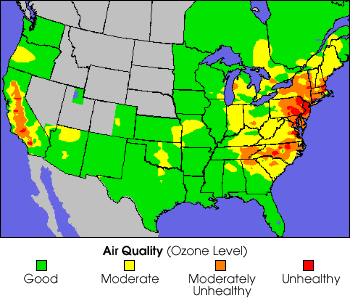 Patterns in resource consumption
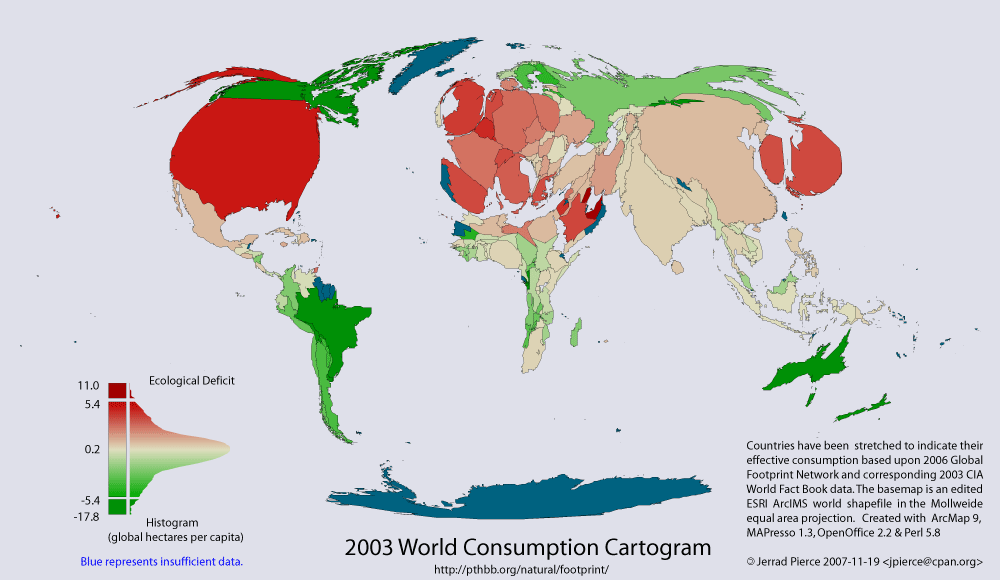 Part 2: Optional themes (SL/HL)
There are seven optional themes; each requires 30 teaching hours.
Two optional themes are required at SL.
Three optional themes are required at HL.
A. Freshwater—issues and conflicts
B. Oceans and their coastal margins
C. Extreme environments
D. Hazards and disasters—risk assessment and response
E. Leisure, sport and tourism (higher)
F. The geography of food and health
G. Urban environments
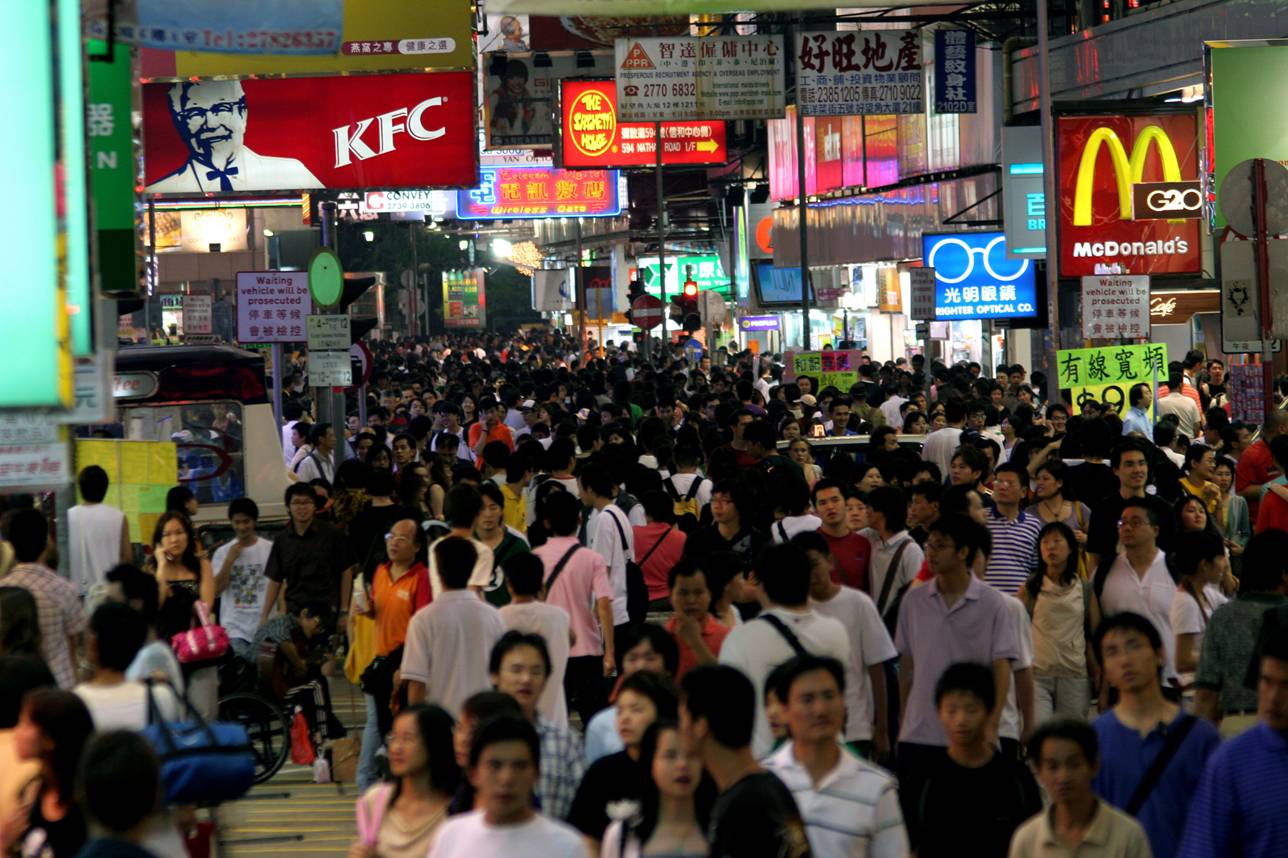 Part 3: global interactions (HL only)
There are seven compulsory topics in the HL extension.

1. Measuring global interactions
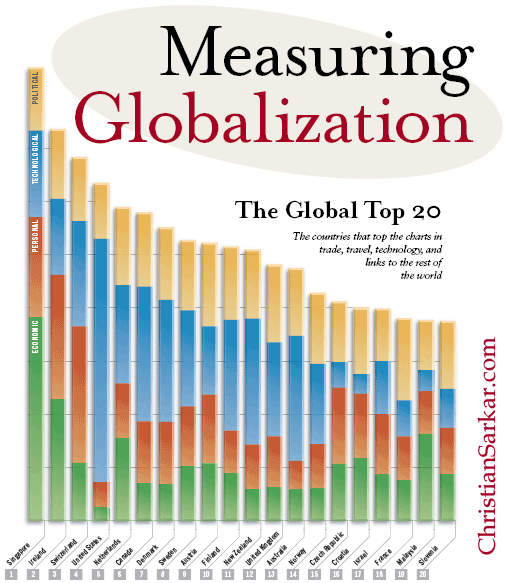 Changing space—the shrinking world
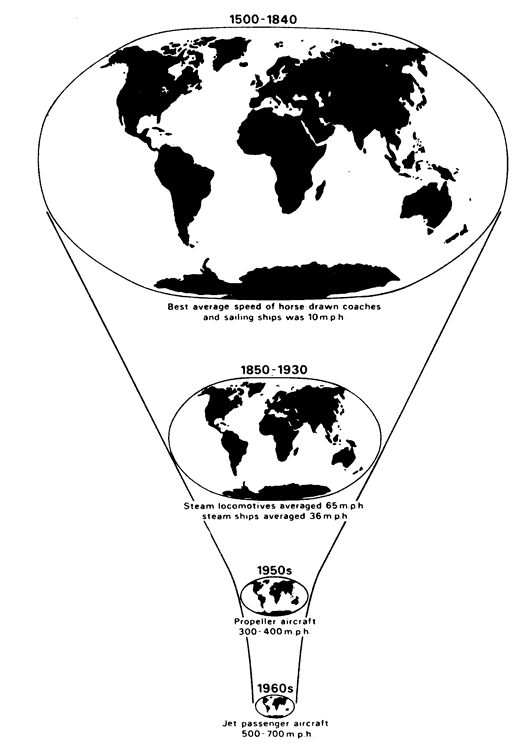 3. Economic interactions and flows
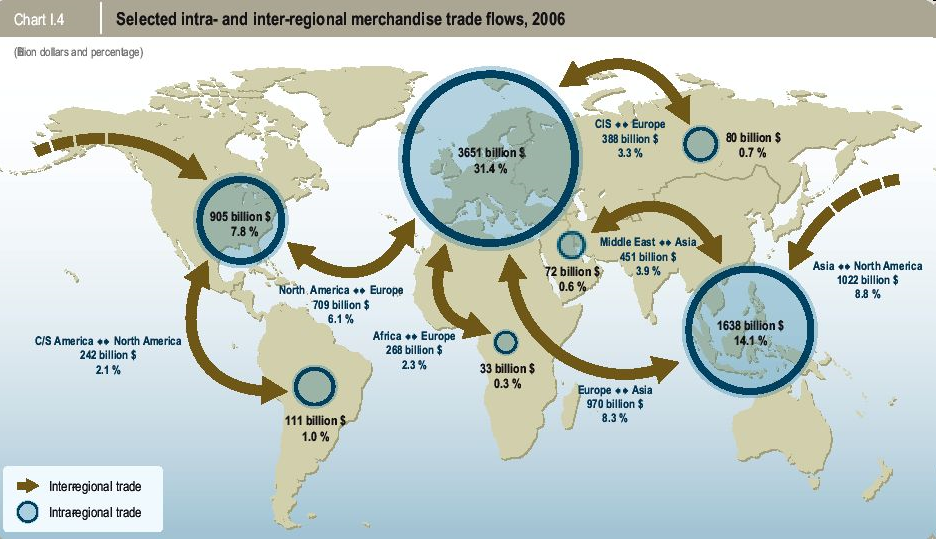 4. Environmental change
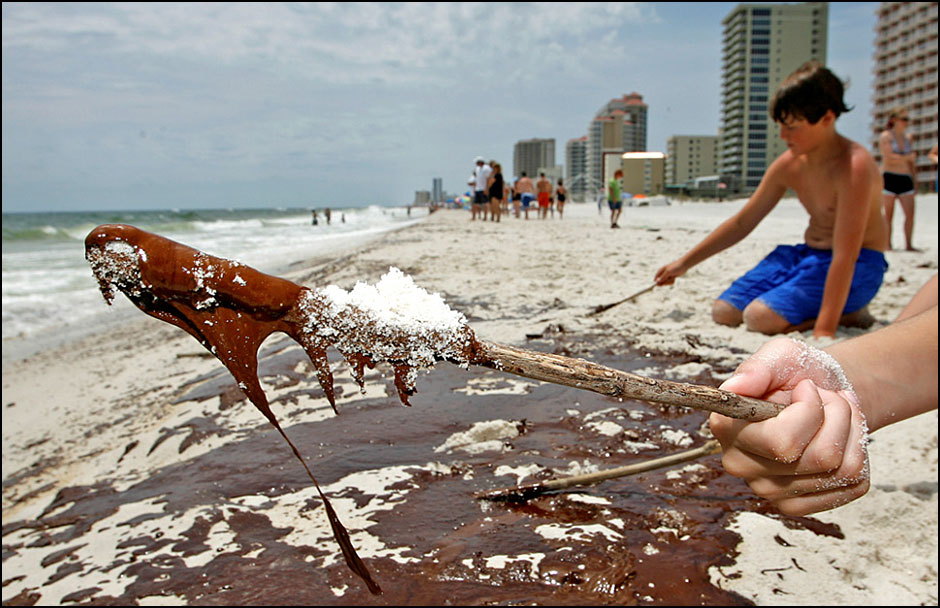 5. Sociocultural exchanges
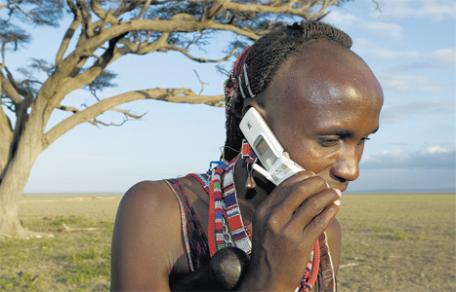 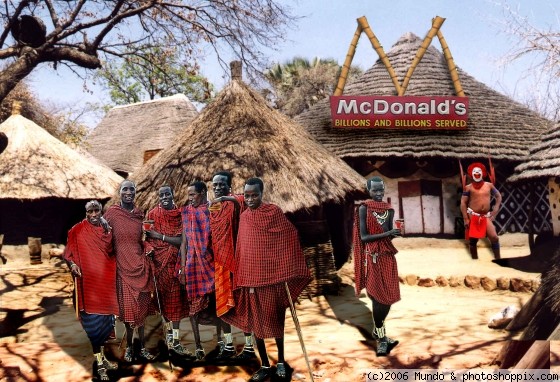 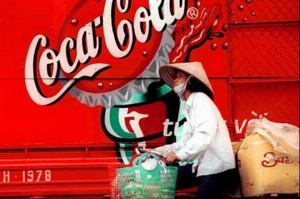 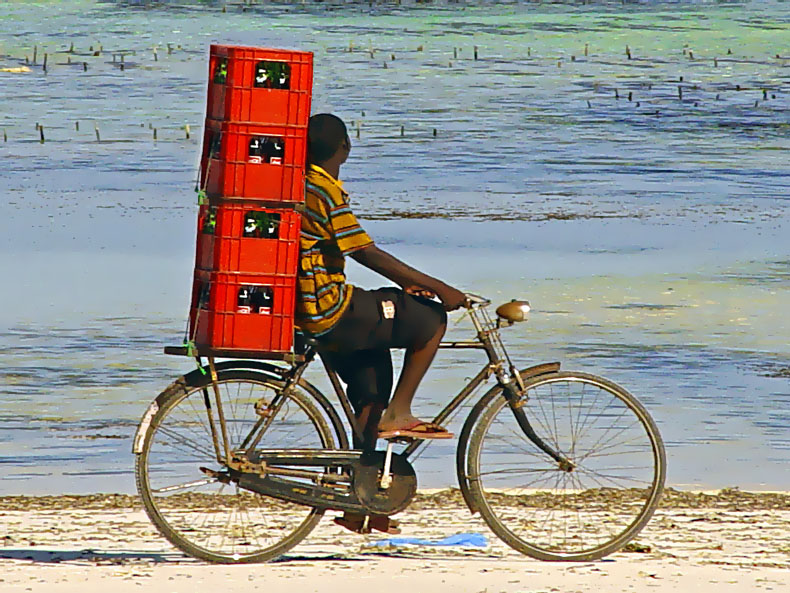 What positives are there out there?
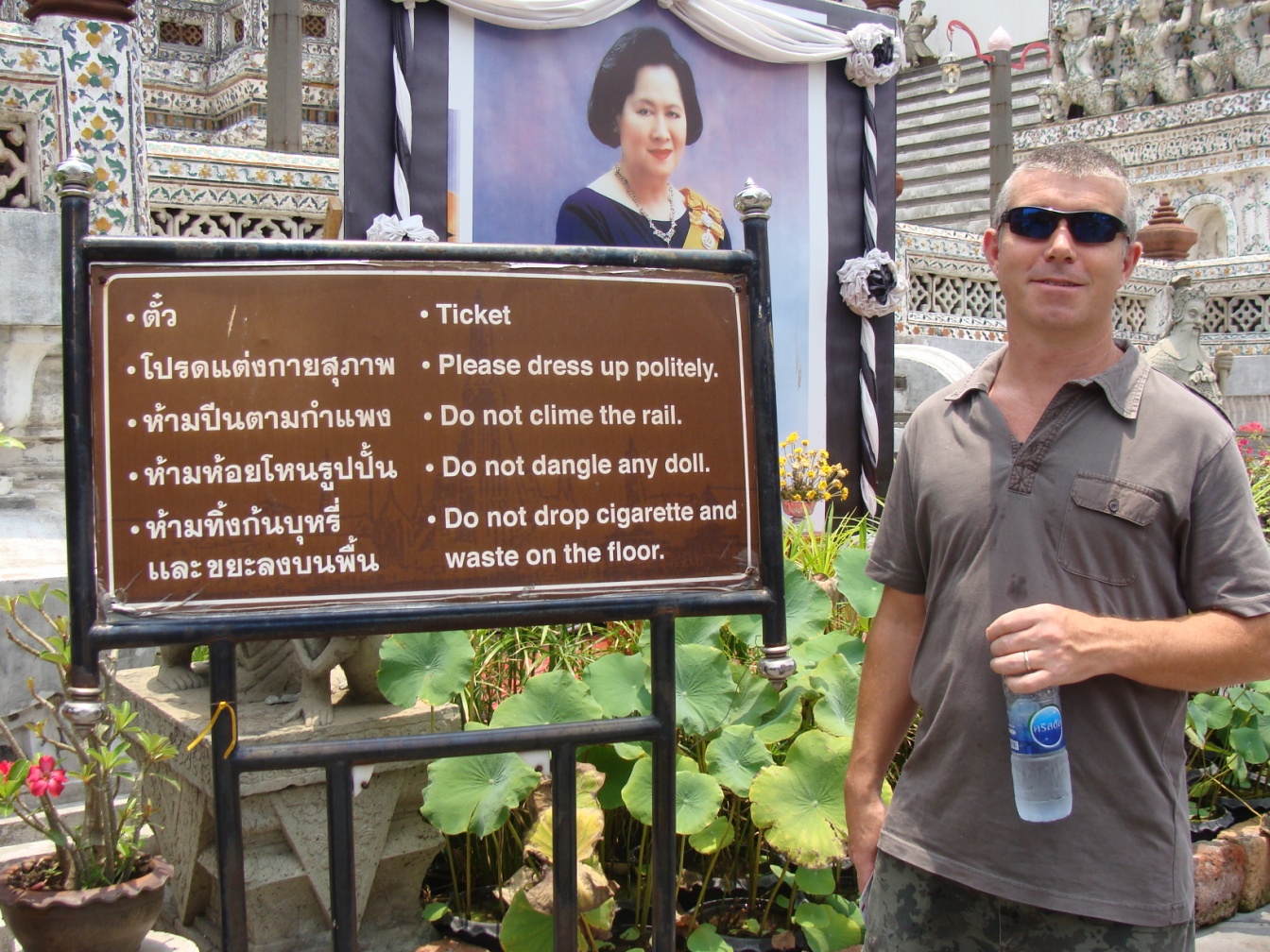 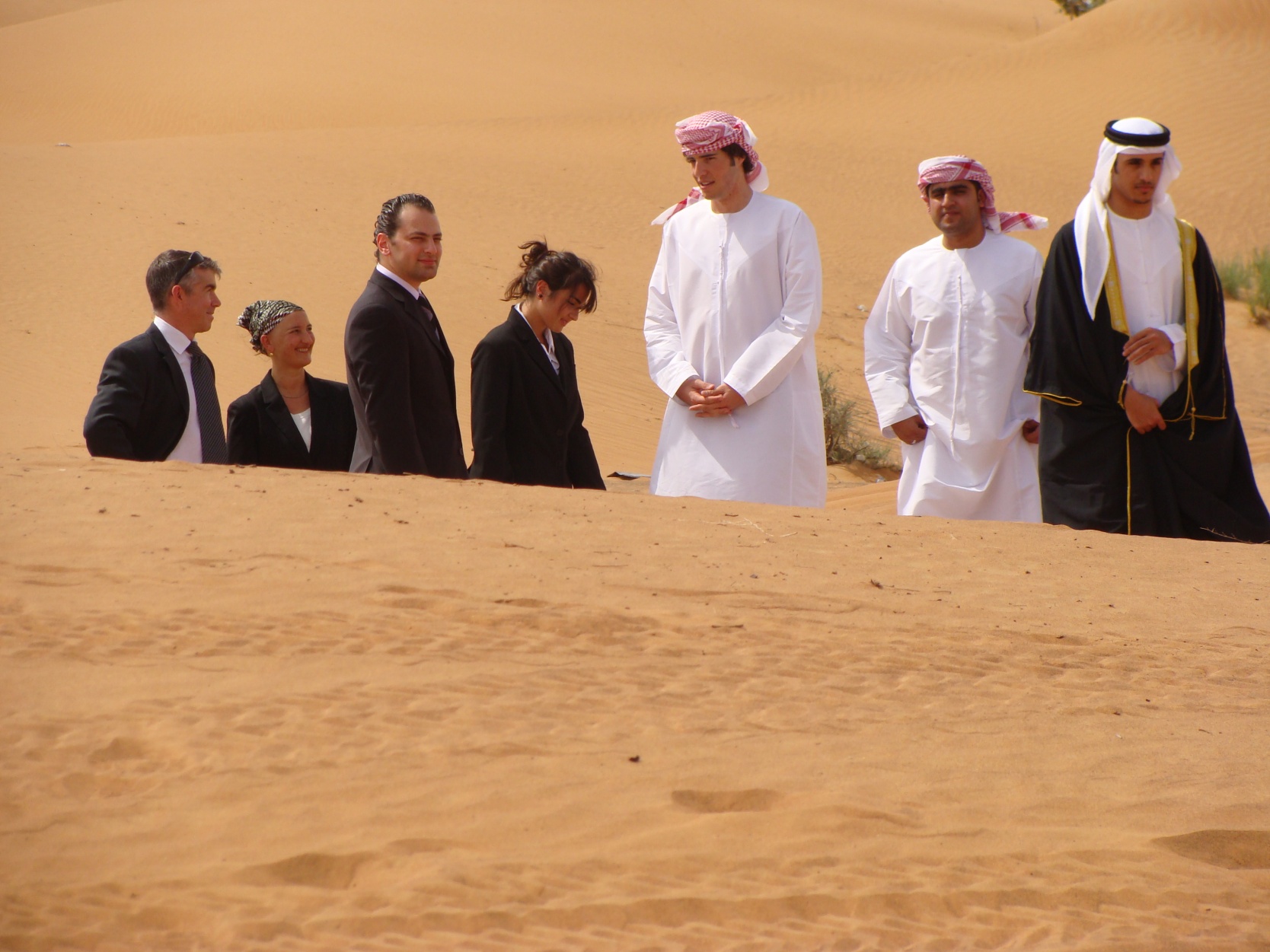 Political outcomes
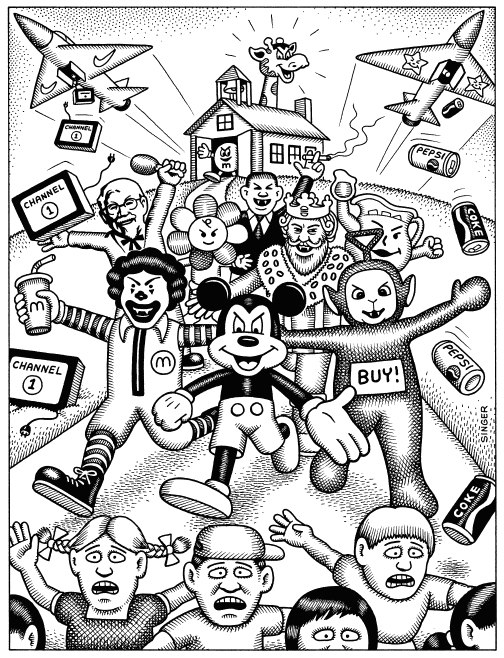 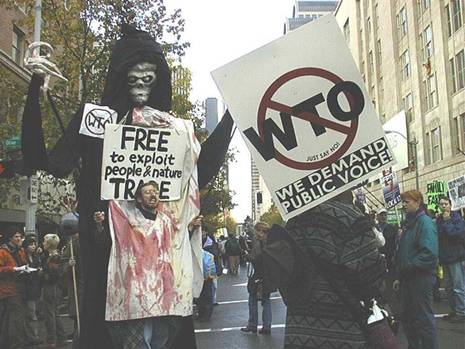 7. Global interactions at the local level
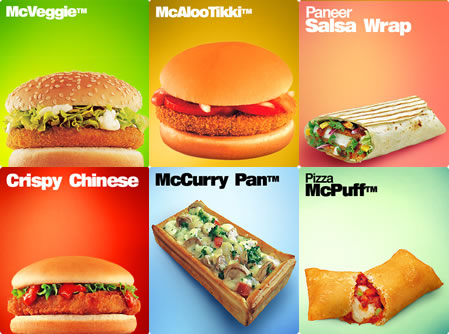 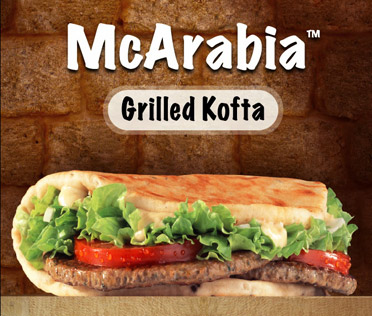 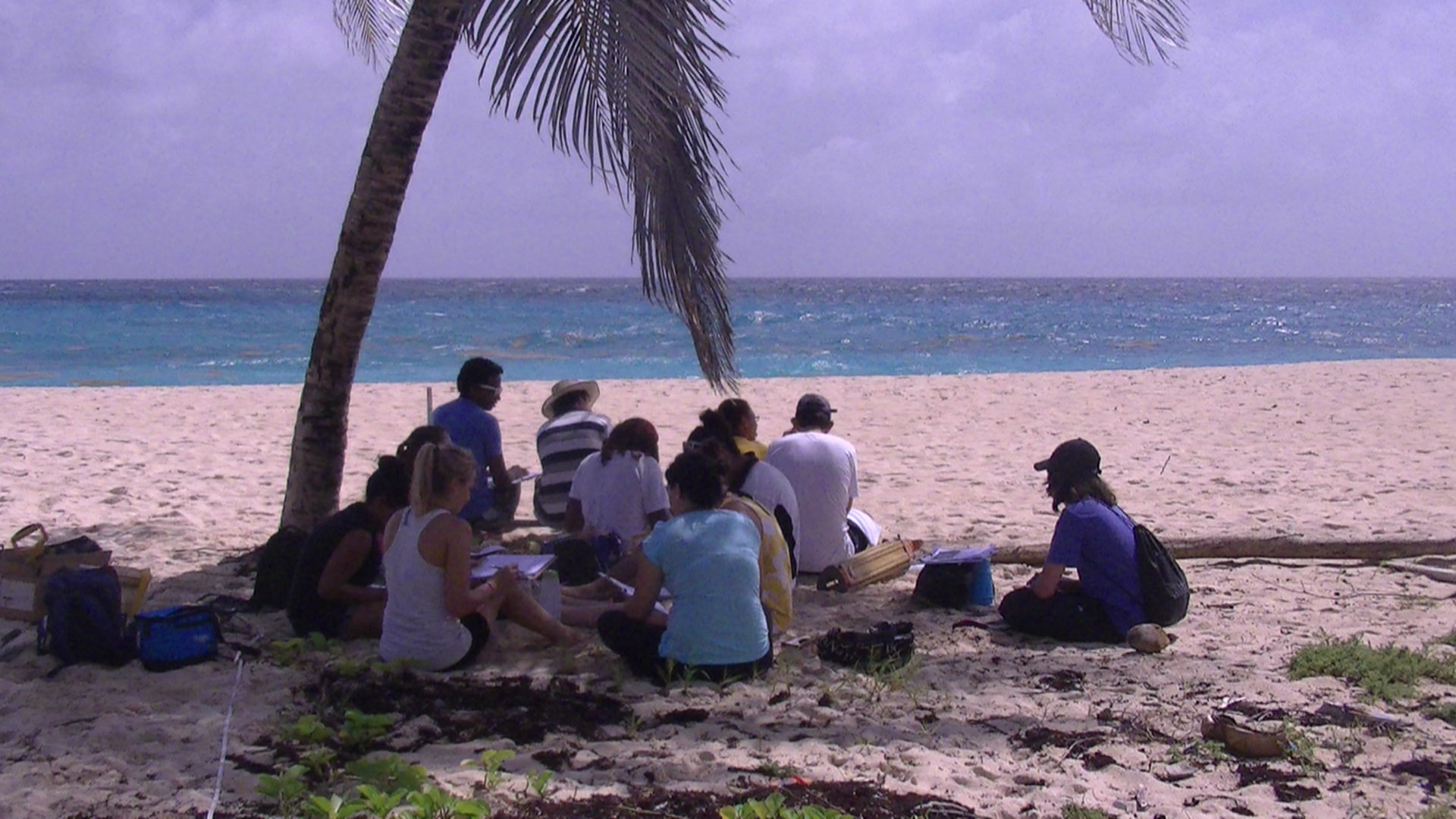 Fieldwork
Leading to write up of 2500 words

Worth 20% (HL) or 25% of final marks
Exams
Assessment:
External assessment 
 
Paper 1 (1 hour 30 minutes) SL and HL (40%)l
Section A: Students answer all short‑answer questions. 
Section B: Students answer one extended response 
 
Paper 2 (1 hour 20 minutes (SL) or  2 hours HL) 
 
Students answer two (SL) or three (HL) structured questions based on stimulus material, each selected from a different optional theme. For each theme there is a choice of two questions.
Some stimulus material is included in the resources booklet.  
 
Paper 3 (HL only) 1 hourStudents answer one of three essay questions.